Psalms
Book 1 – Psalms 1 - 41
Arrangement of the Psalms
The Psalms were originally collected into 5 “books” according to the material found in them
Book I (Psalm 1 & 2, 3 – 41) – 20-41 today

Book II (Psalm 42 – 72)

Book III (Psalm 73 – 89)

Book IV (Psalm 90 – 106)

Book V (Psalm 107 – 150)
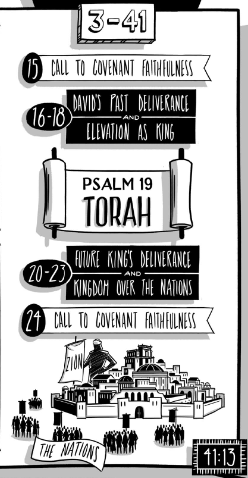 Psalms Book 1 Summary
Psalm 20:5c “May the Lord fulfill all your petitions!”
Pslam 21:7 “For the king trusts in the Lord, and through 
               the steadfast love of the Most High he shall not be moved.”
Psalm 22:16bc “a company of evildoers encircles me; 
               they have pierced my hands and feet”
Psalm 23:4c “for you are with me”
Psalm 24:3 “Who shall ascend the hill of the Lord?  
               And who shall stand in his holy place?
Psalm 25:11 “For your name’s sake, O Lord, pardon my guilt, for it is great.”
Psalm 26:6 “I wash my hands in innocence and go around your alter, O Lord”
Psalm 27:4 “One thing I have asked of the Lord, that I will seek after: 
               that I may dwell in the house of the Lord all the days of my life, 
               to gaze upon the beauty of the Lord and to inquire in His temple.”
Psalms Book 1 Summary
Psalm 28:4d “render them their due reward”
Psalm 29:1,9c “Ascribe to the Lord, O heavenly beings, ascribe to the Lord glory and strength…and in His temple all cry, “Glory!” “
Psalm 30:7a “By your favor, O Lord, you made my mountain stand strong”
Psalm 31:5a “Into your hand I commit my spirit”
Psalm 32:3 “For when I kept silent, my bones wasted away”
Psalm 33:12 “Blessed” – Hebrew 80 words before and after
Psalms 34:11b “I will teach you the fear of the Lord”
Psalm 35:1b “fight against those who fight against me!”
Psalm 36:5 “Your steadfast love, O Lord, extends to the heavens, 
                        your faithfulness extends to the clouds”
Psalms Book 1 Summary
Psalm 37:1 “Fret not yourself because of evildoers; 
                         be not envious of wrongdoers!”
Psalm 38:15 “But for You, O Lord, do I wait; it is You, 
                         O Lord my God, who will answer.”
Psalm 39:7 “And now, O Lord, for what do I wait? My hope is in You.
Psalm 40:1 “I waited patiently for the Lord; He inclined to me and heard my cry.”
Psalm 41:12 “But you have upheld me because of my integrity,
                          and set me in your presence forever.”
Psalm 22
Prophetic Elements
Matt 27:46 – Jesus quotes vs 1a
Matt 27:43 – Jesus us mocked w\almost same words as vs 8
John 19:28 – Jesus thirsts (vs 15b)
Matt 27:35 – pierced (vs 16c)
Matt 27:35 – Jesus garments divided\cast (vs 18)
Bones out of joint (vs 14)
Heart like wax, melted (vs 14)
Count all bones (vs 17)
Future generations (vs 30-31)
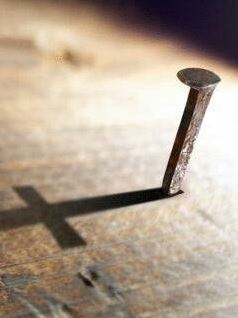 Psalm 22
I feel forsaken, but I know You are to be trusted (1-5)
I am scorned, but you are my God (6-11)
I am defeated \ surrounded  by enemies(12-18)
You will rescue me (19-22)
I am heard \ surrounded by the godly (23-25)
All should worship God \ He rescues to afflicted (26-28)
Everyone will worship God \ He is to be trusted (29-31)

This psalm never gives in to complete despair. The word "trust" or some form of it occurs 5 times in the first 11 verses. Over and over David reminds God that, even though he doesn't understand why God hasn't acted yet, he still trusts Him.
Psalm 23
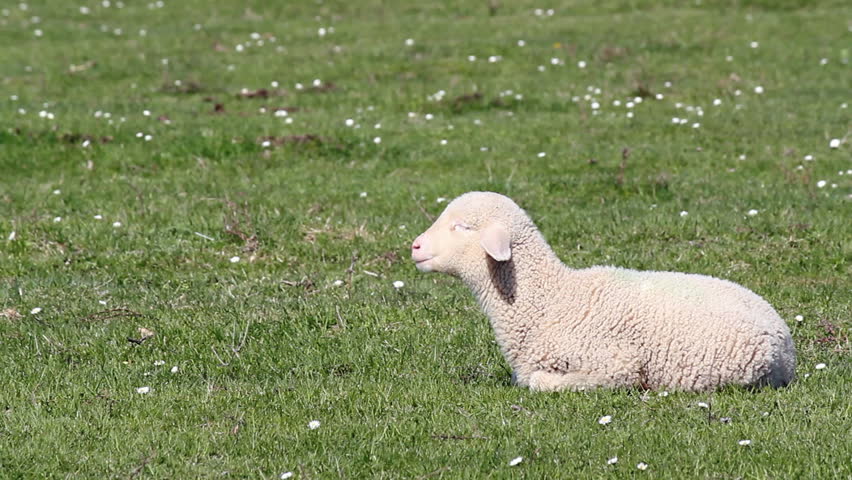 Psalm 22 – Why have you forsaken me?
Psalm 23 – You are with me
Physical and spiritual provision (vs 1-3)
Protection of the Lord (vs 4-5)
Faith and hope in Lord’s Preservation (v 6)
In this life
In the life to come
Psalm 32
Blessed is the forgiven (1-2)
Sad is the one who doesn’t confess (3-4)
God forgives (5)
God protects (6)
God delivers (7)
Wise is he who does the will of God(8-9)
Blessed are those who trust the Lord (10-11)

It seems that David took his lessons learned and wanted to share.  David’s humility at never hiding his sins but using them to teach others is a rare character trait.  
Seeking that which set David apart from other men, from other Kings is worth reflecting on.